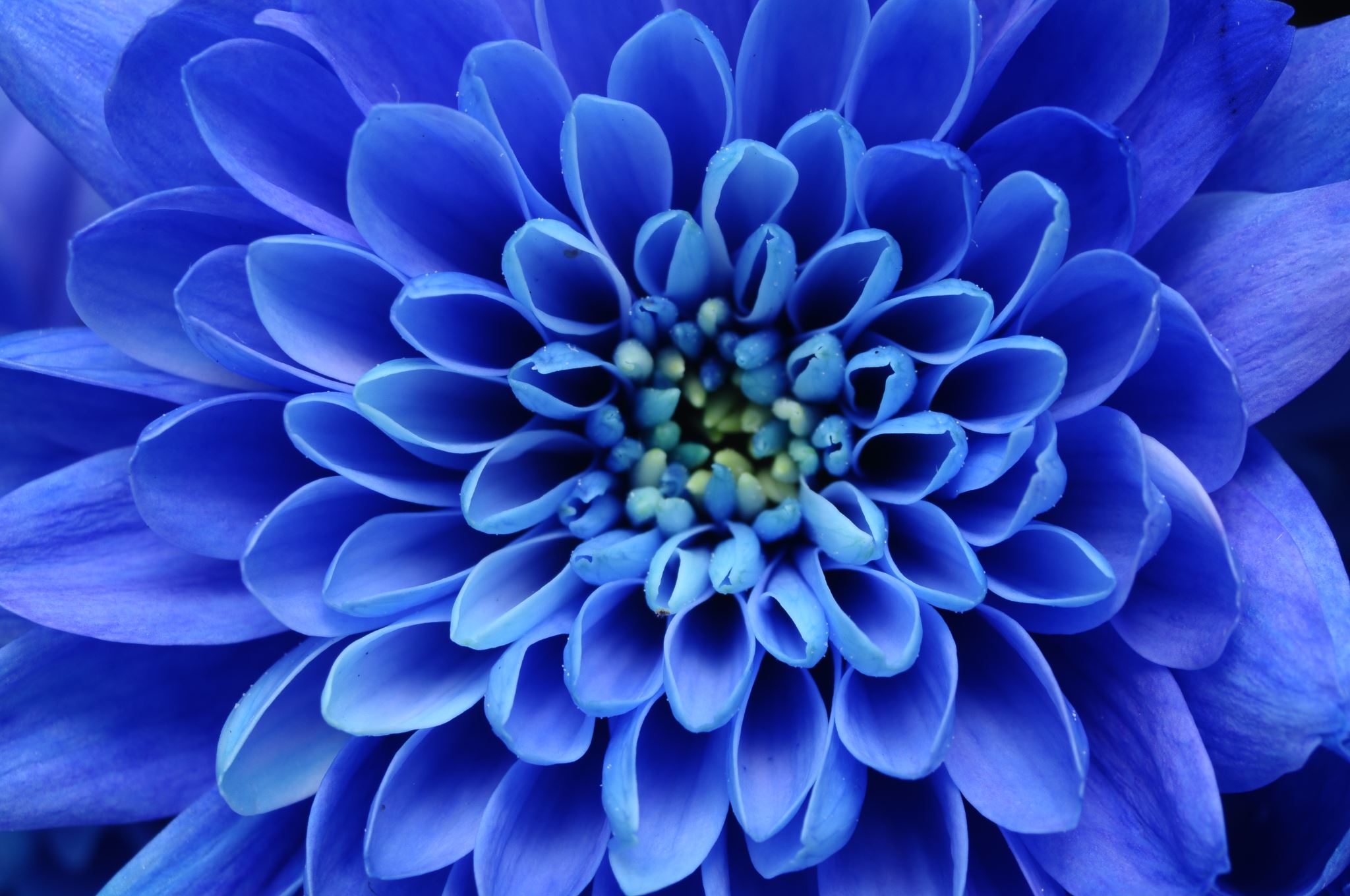 Plantenkennis EVWOefentoets 5
Maak de oefentoets, werk volgens bekende manier:

Schrijf van elke plant de volledige Latijnse namen op.
Schrijf (indien aanwezig) de Nederlandse naam op.
Controleer je antwoorden (Antwoordvel Wikiwijs)
Kijk je werk na: 	- Elke Latijnse naam 1 punt
			- elke Nederlandse naam 0,5 punt
Cijfer uitrekenen: punten optellen en delen volgens laatste dia “Beoordeling” 
Cijfer doorgeven aan docent (Teams)
1
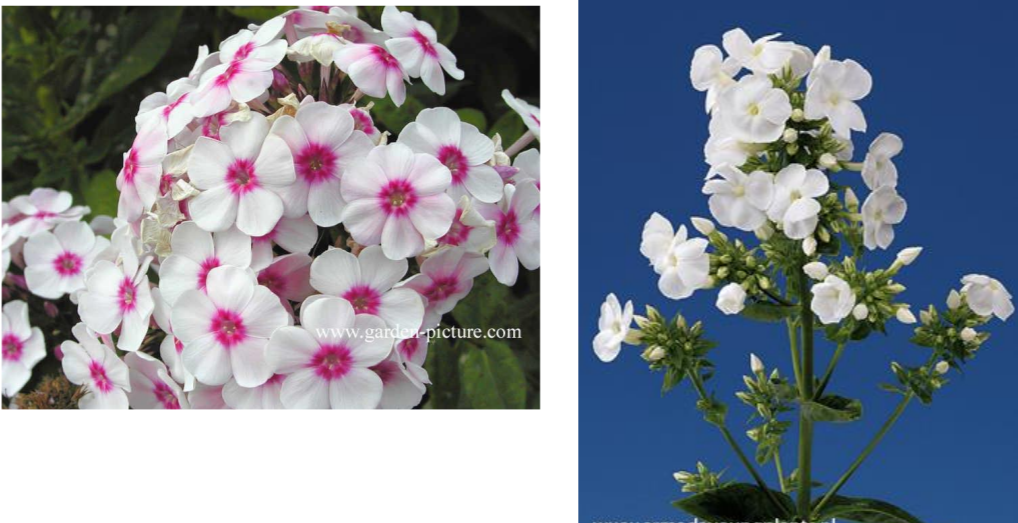 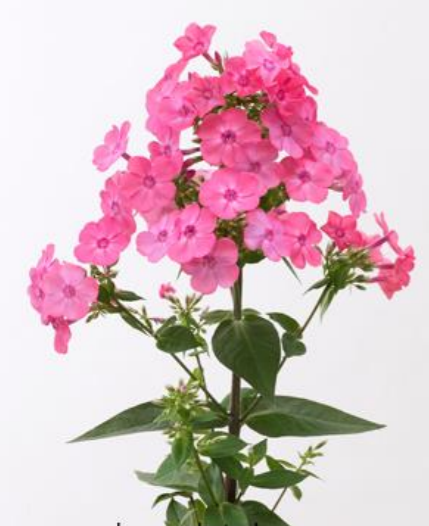 2
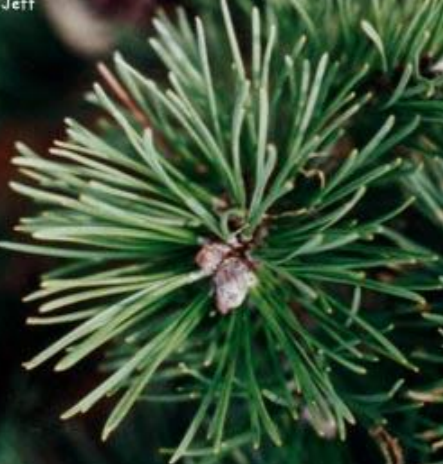 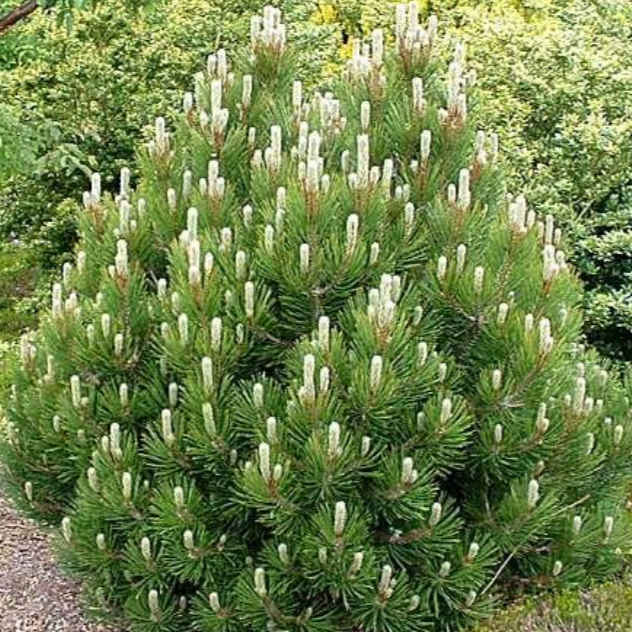 3
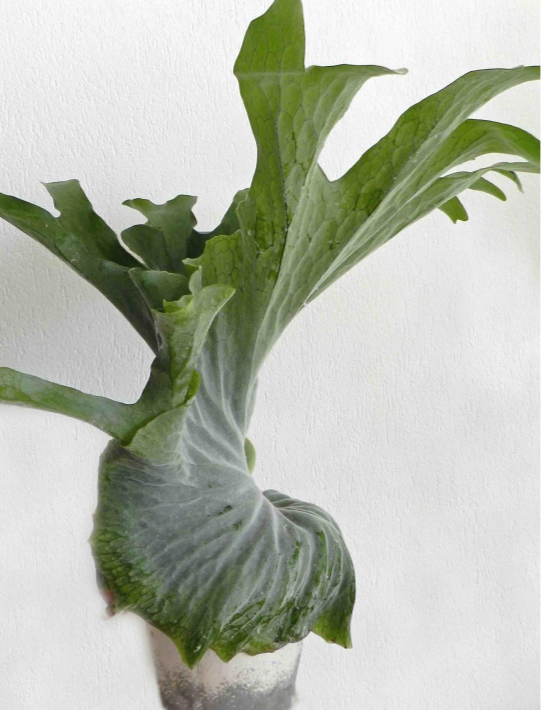 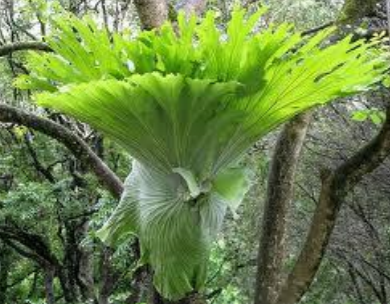 4
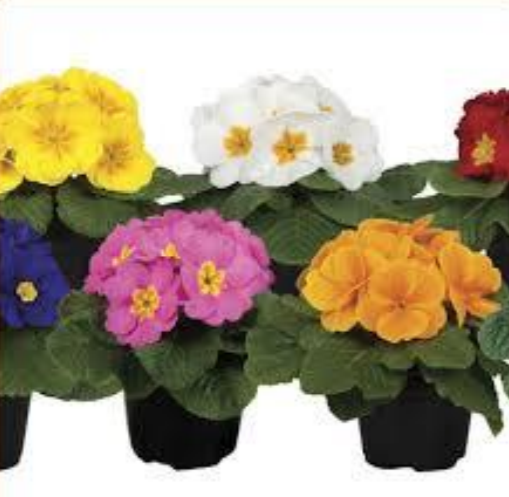 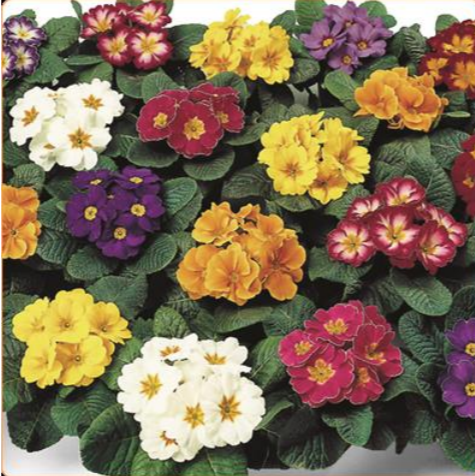 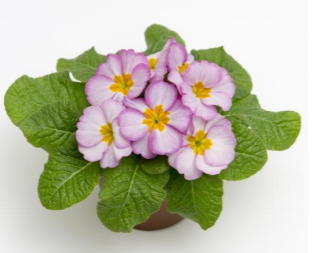 5
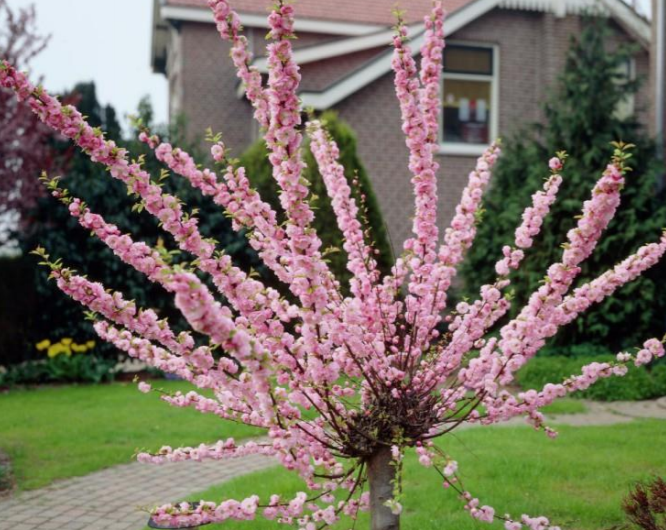 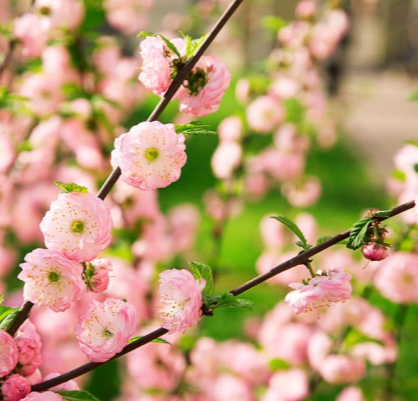 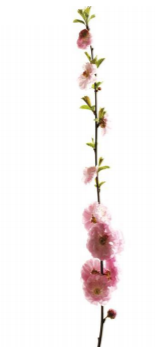 6
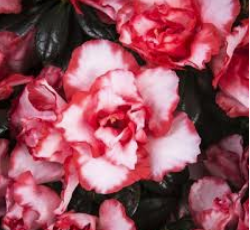 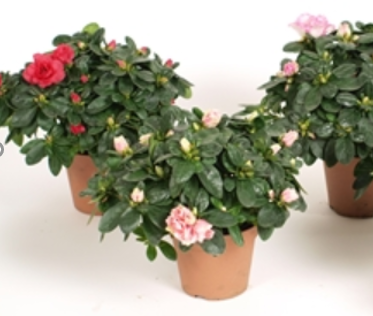 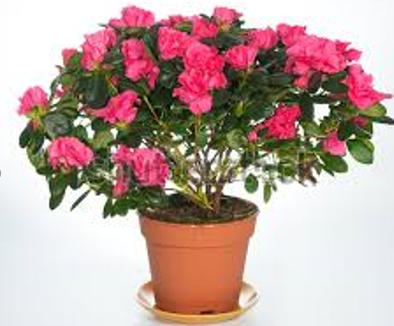 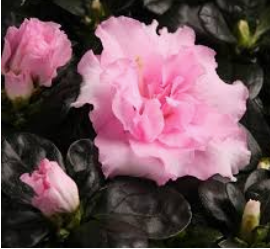 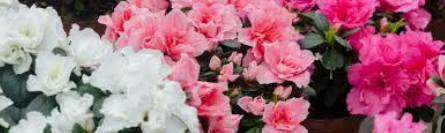 7
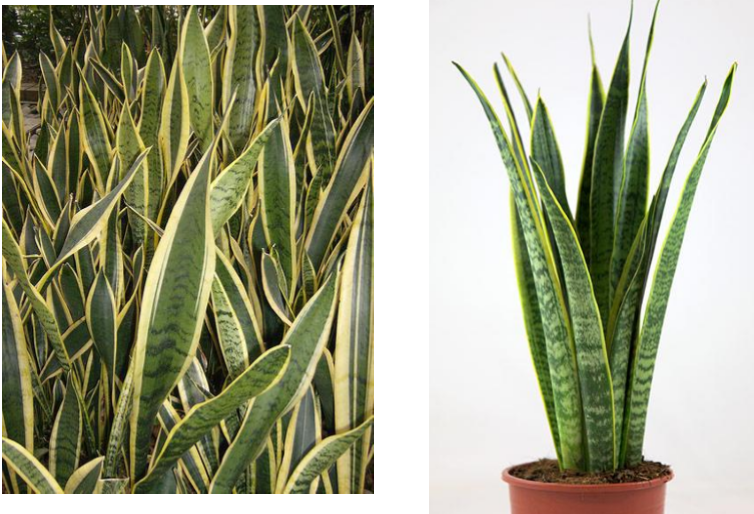 8
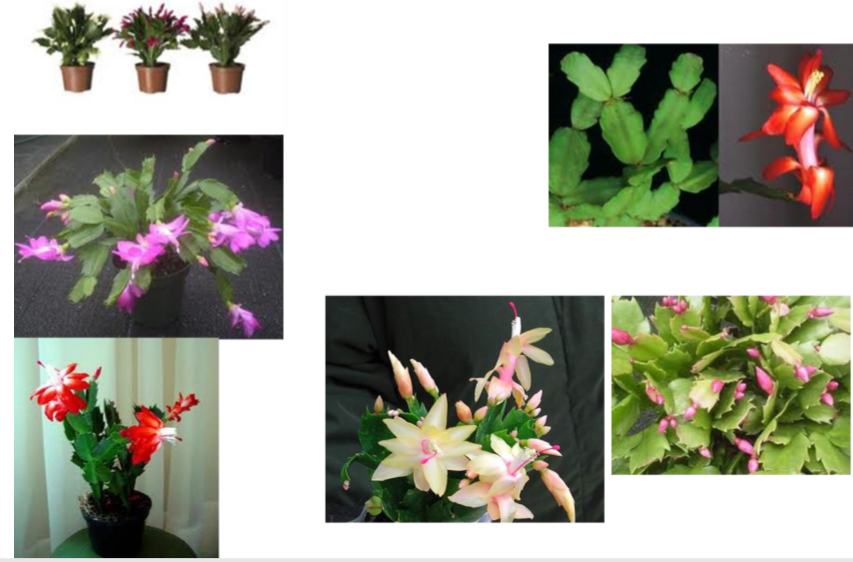 9
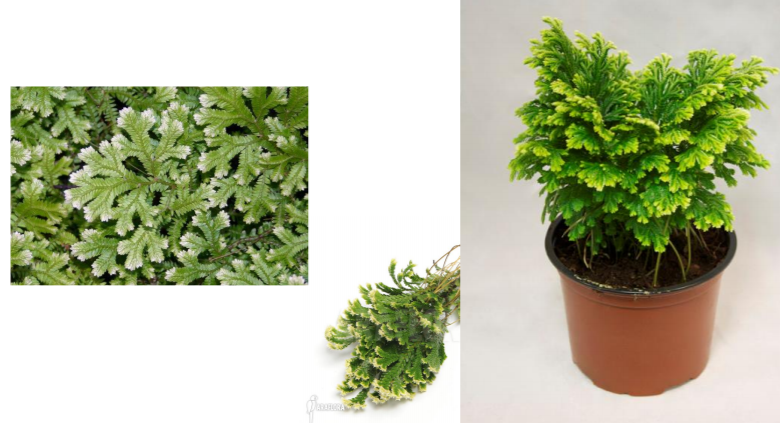 10
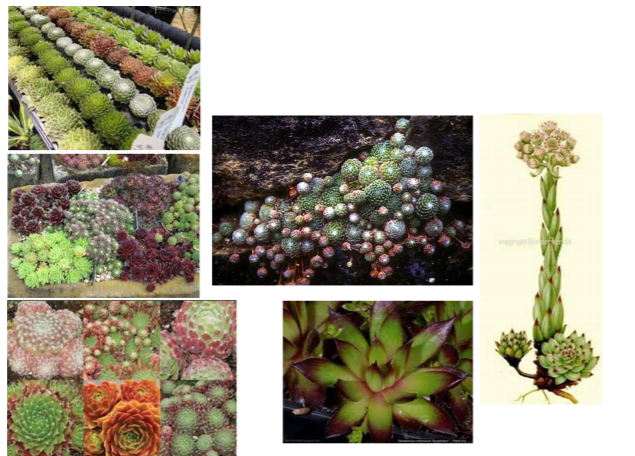 11
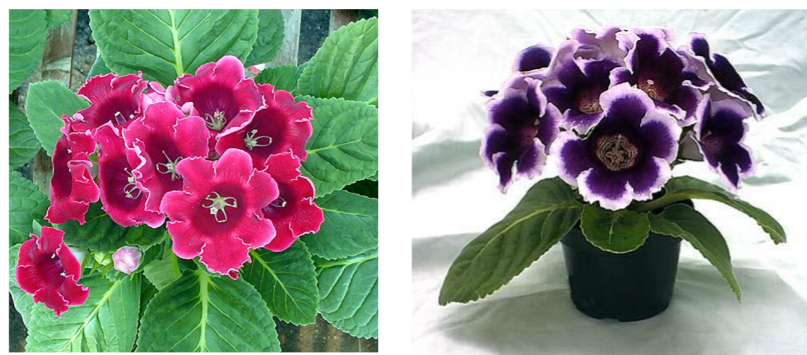 12
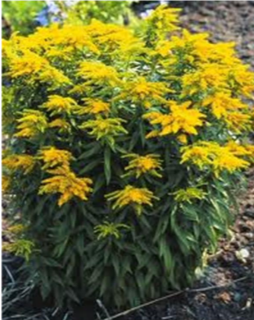 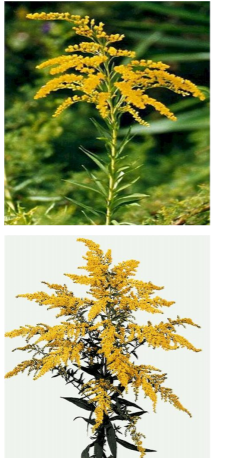 13
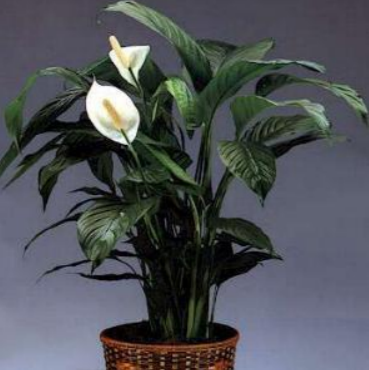 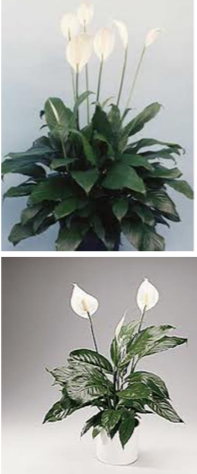 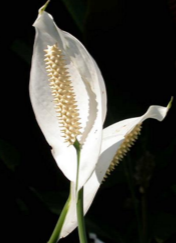 14
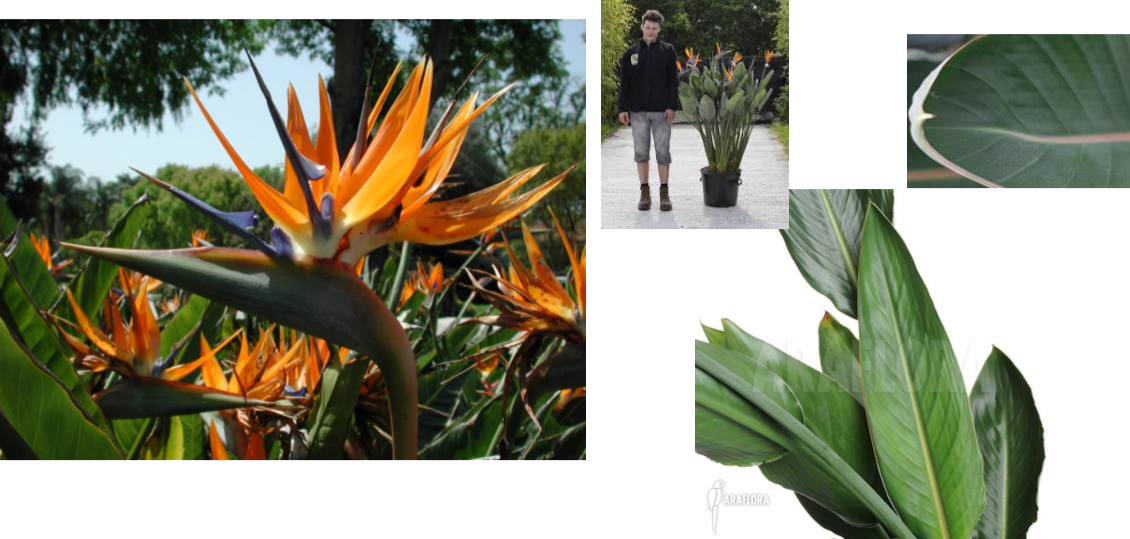 15
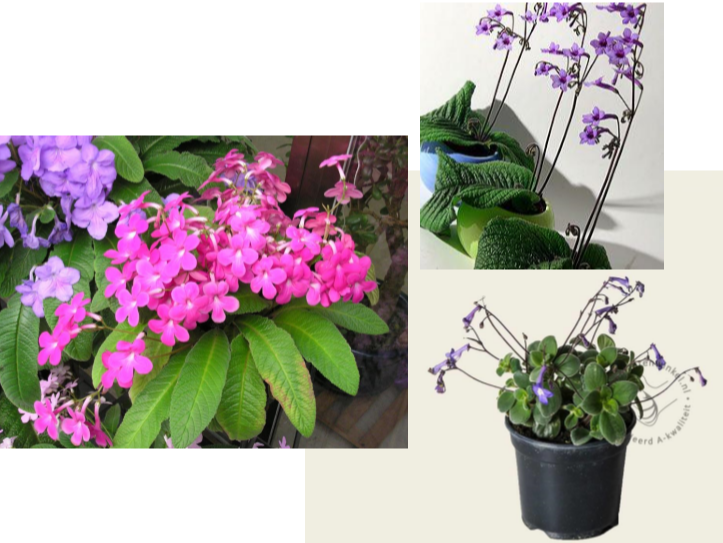 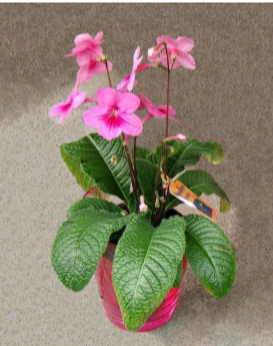 16
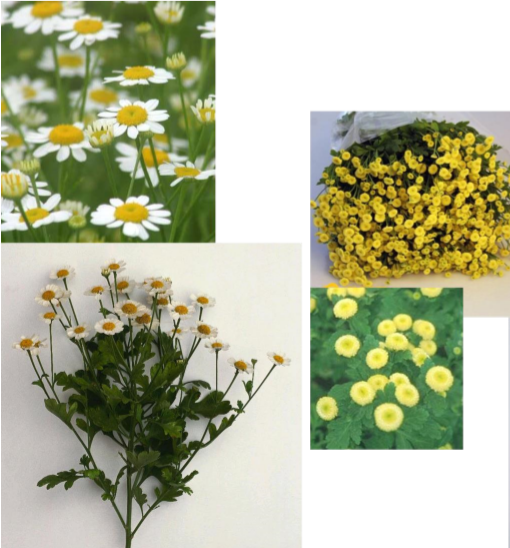 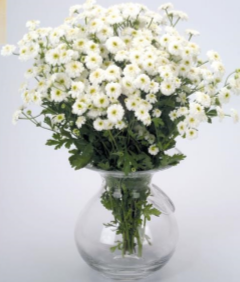 17
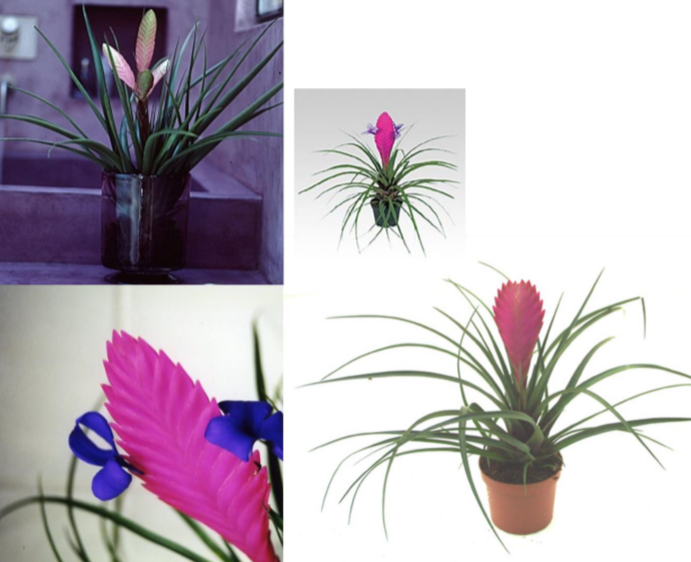 Totaal punten  =  cijfer
         4,3